1
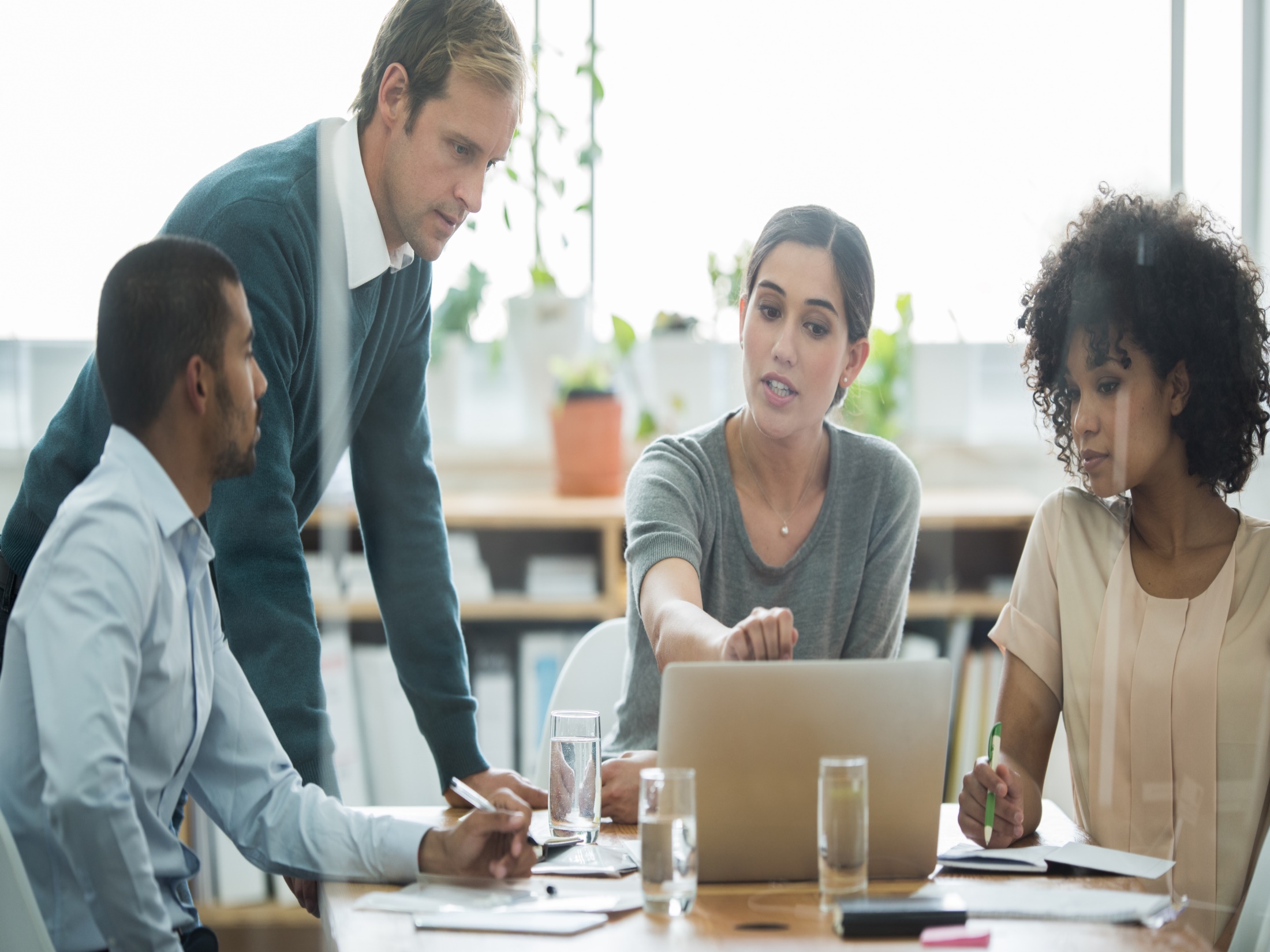 Christians in the Workplace
Pride and Competition
Class Schedule
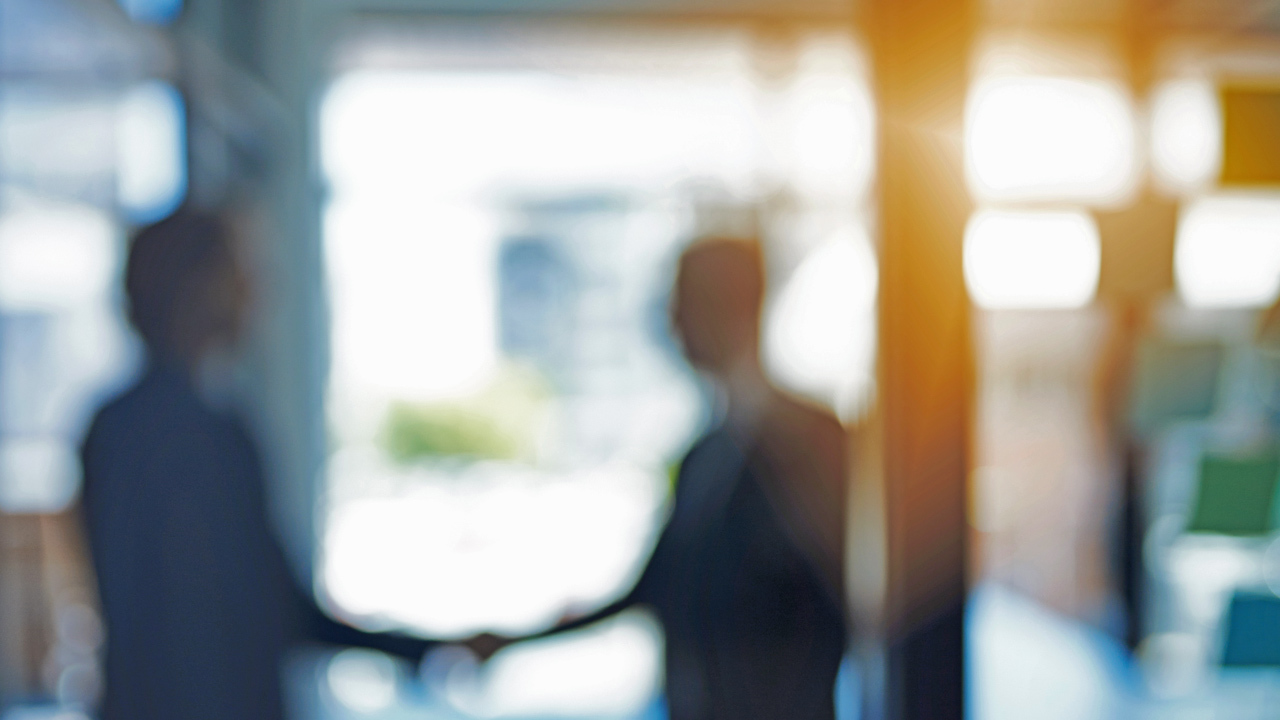 3
Class Schedule
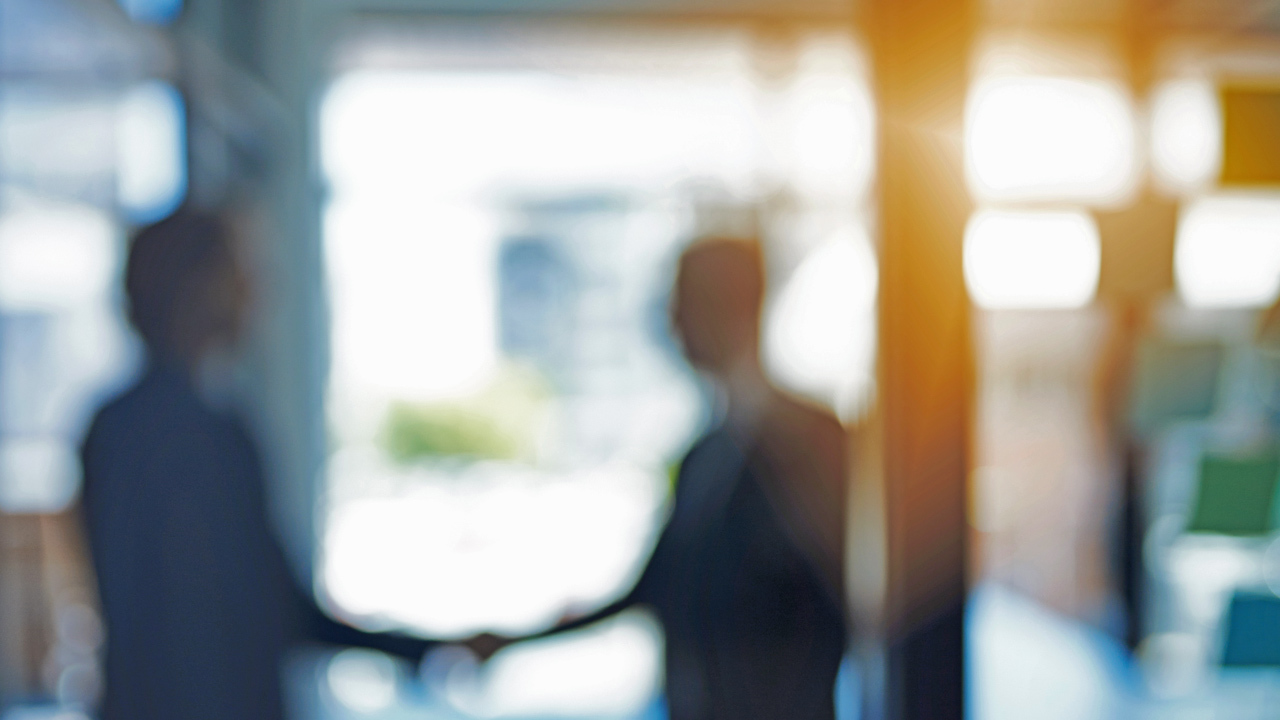 4
Quick Review
Theme - Biblical Foundation

God Viewpoint of our Work
God expects us to work and to be servants, not to be idle  

Our Viewpoint – Work unto God not unto Men
Act towards Authority, eye-service, onto God

Viewpoint of others – Working as Godly Examples
Living in the world but apart, the effects of our example, we may be the only “sermon” they see.
5
Pride and Competition 
Generally Speaking 
Would you expect Christians to be successful in their jobs?

Managers/Business Owners
What are some characteristics you look for in a good employee.
Hard working, not complaining, honest, trust worthy
6
Success
When we are successful at our jobs, what positive reactions do people feed us?
Respect, Praise, Looked up to, admire your work, elevated in status, cheers for peers.  
More responsibilities, advancements in career
What can these experience do to the view that we have of ourselves?
7
IS PRIDE A SIN?
What is the definitions of Pride?
I am proud of my daughters, military pride to stand up for the nation.
Pride - where we are setting ourselves up over others, deciding that we are more important than others, and that makes us believe we are able to decide for ourselves what is right or wrong
8
PRIDE
How long does it take to read the Bible before we see an example of someone having to decide between obedience and Pride?
[Gen 3:4-5 NKJV] 4 Then the serpent said to the woman, "You will not surely die. 5 "For God knows that in the day you eat of it your eyes will be opened, and you will be like God, knowing good and evil."
9
PRIDE of SELF
In relation to God
pride is the setting up of ourselves over God’s will, putting our own will and desires above His. 
As human beings we are sinners.  So we need little encouragement when it comes to acting out in self interest, ego, envy or misguided actions.
10
God’s view of Pride
[Pro 6:16-17 NKJV] 16 These six [things] the LORD hates, Yes, seven [are] an abomination to Him: 17 A proud look, A lying tongue, Hands that shed innocent blood,.
[1Jo 2:15-16 NKJV] 15 Do not love the world or the things in the world. If anyone loves the world, the love of the Father is not in him. 16 For all that [is] in the world--the lust of the flesh, the lust of the eyes, and the pride of life--is not of the Father but is of the world.
11
What is on the opposite side of Pride?
Humility
[Mat 23:12 NKJV] 12 "And whoever exalts himself will be humbled, and he who humbles himself will be exalted.
[Isa 2:11 NKJV] 11 The lofty looks of man shall be humbled, The haughtiness of men shall be bowed down, And the LORD alone shall be exalted in that day.
12
Bible example – (YOUNG ADULTS)
Who gave the perfect example of humility?
[Phl 2:7-8 NKJV] 7 but made Himself of no reputation, taking the form of a bondservant, [and] coming in the likeness of men. 8 And being found in appearance as a man, He humbled Himself and became obedient to [the point of] death, even the death of the cross.
13
Pride vs Humility
[Pro 11:2 NKJV] 2 When pride comes, then comes shame; But with the humble [is] wisdom.
[Pro 29:23 NKJV] 23 A man's pride will bring him low, But the humble in spirit will retain honor.
[1Pe 5:5 NKJV] 5 Likewise you younger people, submit yourselves to [your] elders. Yes, all of [you] be submissive to one another, and be clothed with humility, for "God resists the proud, But gives grace to the humble."
14
Warning signs that lead to Pride
How Does Pride develop from success in our jobs?
People tell us how good we are after successful completion of a project.
People tell us how important we are to the firm
We begin to feel admiration for others/maybe envy from others
We are almost taught to elevate ourselves to stand out amongst our peers to be noticed.
15
Questions
Are we to be worried about being successful?

Can we be prideful, even in our service to God?
16
Prideful service to God?
[Luk 18:9-14 NKJV] 9 Also He spoke this parable to some who trusted in themselves that they were righteous, and despised others: 10 "Two men went up to the temple to pray, one a Pharisee and the other a tax collector. 11 "The Pharisee stood and prayed thus with himself, 'God, I thank You that I am not like other men--extortioners, unjust, adulterers, or even as this tax collector. 12 'I fast twice a week; I give tithes of all that I possess.' 13 "And the tax collector, standing afar off, would not so much as raise [his] eyes to heaven, but beat his breast, saying, 'God, be merciful to me a sinner!' 14 "I tell you, this man went down to his house justified [rather] than the other; for everyone who exalts himself will be humbled, and he who humbles himself will be exalted."
17
Questions
We have a lot of people in the church that do things that are unnoticed.  
Has the devil even made you want to be noticed?
Have we ever caught ourselves being motivated to do something simply because it was highly visible?

Does God owe us anything for the service we give him while we are here on earth?
18
What is the message related to our service?
[Luk 17:7-10 NKJV] 7 "And which of you, having a servant plowing or tending sheep, will say to him when he has come in from the field, 'Come at once and sit down to eat'? 8 "But will he not rather say to him, 'Prepare something for my supper, and gird yourself and serve me till I have eaten and drunk, and afterward you will eat and drink'? 9 "Does he thank that servant because he did the things that were commanded him? I think not. 10 "So likewise you, when you have done all those things which you are commanded, say, 'We are unprofitable servants. We have done what was our duty to do.' "
19
Other Sins associated with Pride?
[2Ti 3:2-4 NKJV] 2 For men will be lovers of themselves, lovers of money, boasters, proud, blasphemers, disobedient to parents, unthankful, unholy, 3 unloving, unforgiving, slanderers, without self-control, brutal, despisers of good, 4 traitors, headstrong, haughty, lovers of pleasure rather than lovers of God,

Can these other sins easily develop from Pride?
20
How do we overcome Pride?
Beatitudes: [Mat 5:3-5 NKJV] 
3 "Blessed [are] the poor in spirit, For theirs is the kingdom of heaven. 
4 Blessed [are] those who mourn, For they shall be comforted. 
5 Blessed [are] the meek, For they shall inherit the earth.
Any other ways you can think of to overcome pride?
21
Ambition – James 3:13-17 ****
[Jas 3:13-17 NIV] 13 Who is wise and understanding among you? Let them show it by their good life, by deeds done in the humility that comes from wisdom. 14 But if you harbor bitter envy and selfish ambition in your hearts, do not boast about it or deny the truth. 15 Such "wisdom" does not come down from heaven but is earthly, unspiritual, demonic. 16 For where you have envy and selfish ambition, there you find disorder and every evil practice. 17 But the wisdom that comes from heaven is first of all pure; then peace-loving, considerate, submissive, full of mercy and good fruit, impartial and sincere.
22
Class Schedule
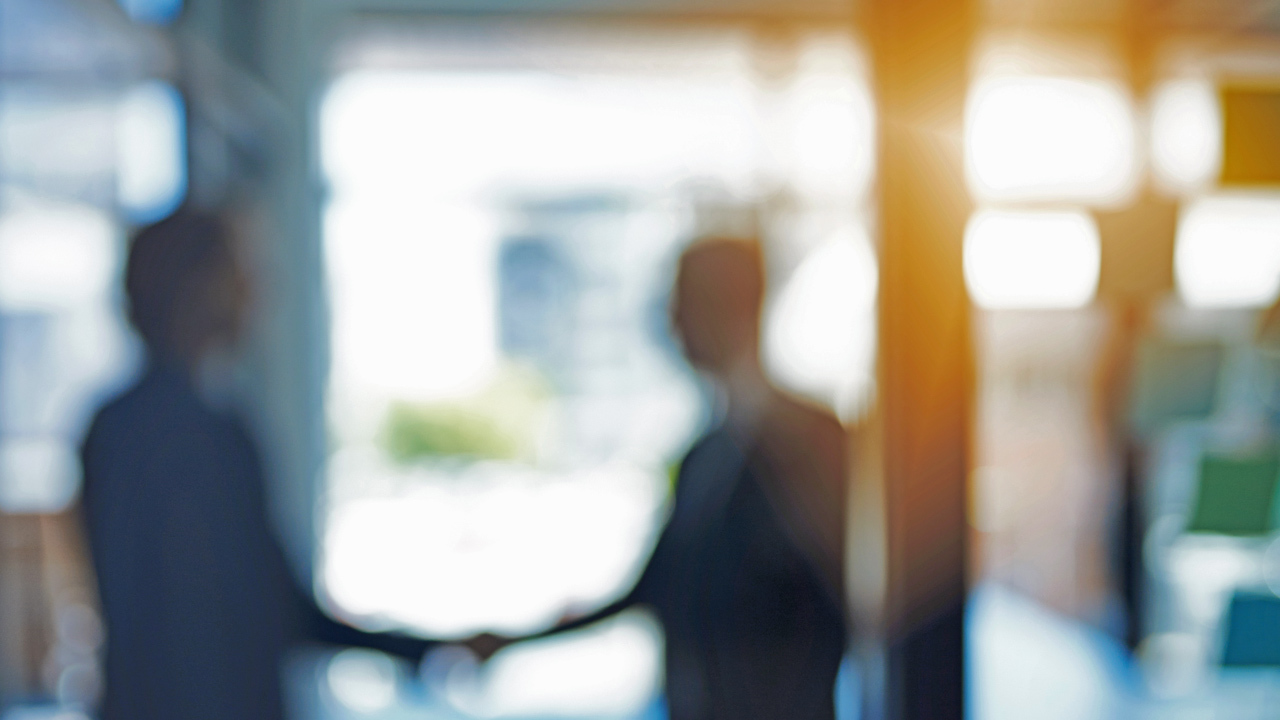 23